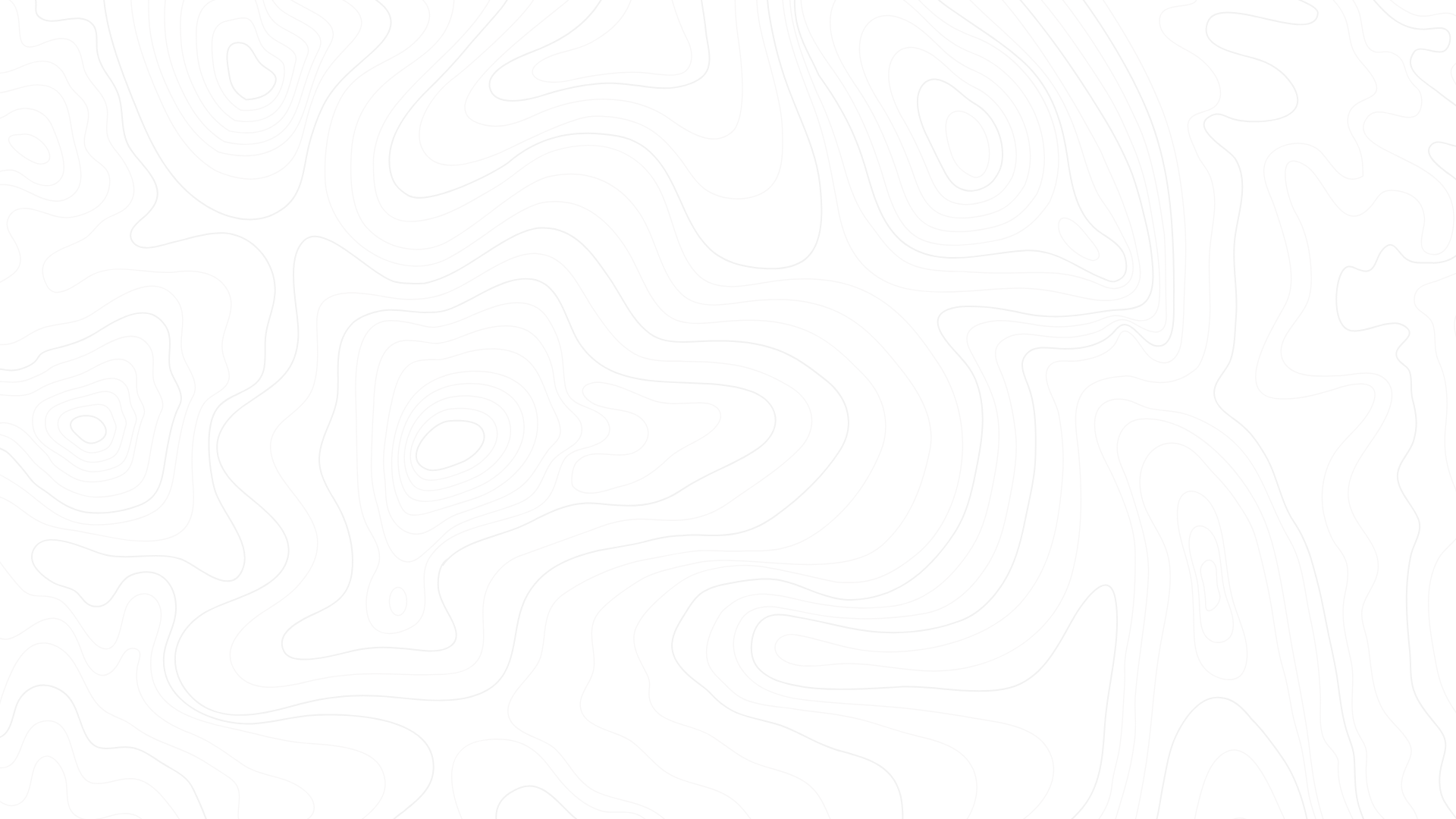 Higher Ed,Sustainability,& Learning Outcomes
Karen Paisley
Assistant Vice President, Academic Affairs
Senior Associate Dean, Undergraduate Studies
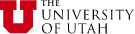 THE OFFICE OF UNDERGRADUATE STUDIES
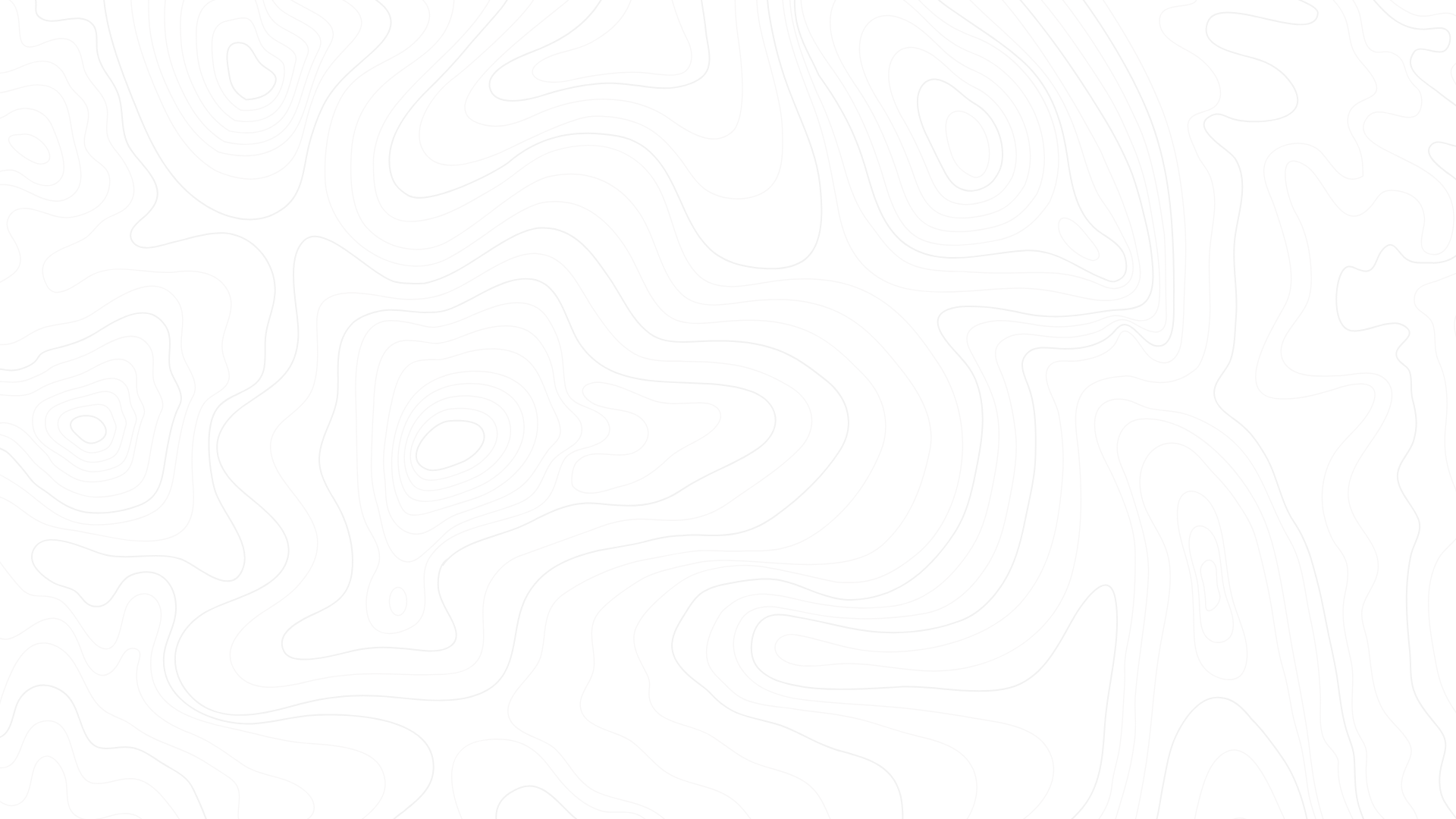 Higher Ed Landscape
Nationally
Questioning lack of value…
…despite earning potential


Access, equitable outcomes…
…and politics


Global competitiveness…
…and neoliberal co-optation
Utah
Statements of value, debt aversion…
…despite earning potential, actual and relative cost

Access, equitable outcomes…
…and USHE, politics


Living wage (?)…
…and neoliberal co-optation
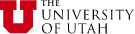 THE OFFICE OF UNDERGRADUATE STUDIES
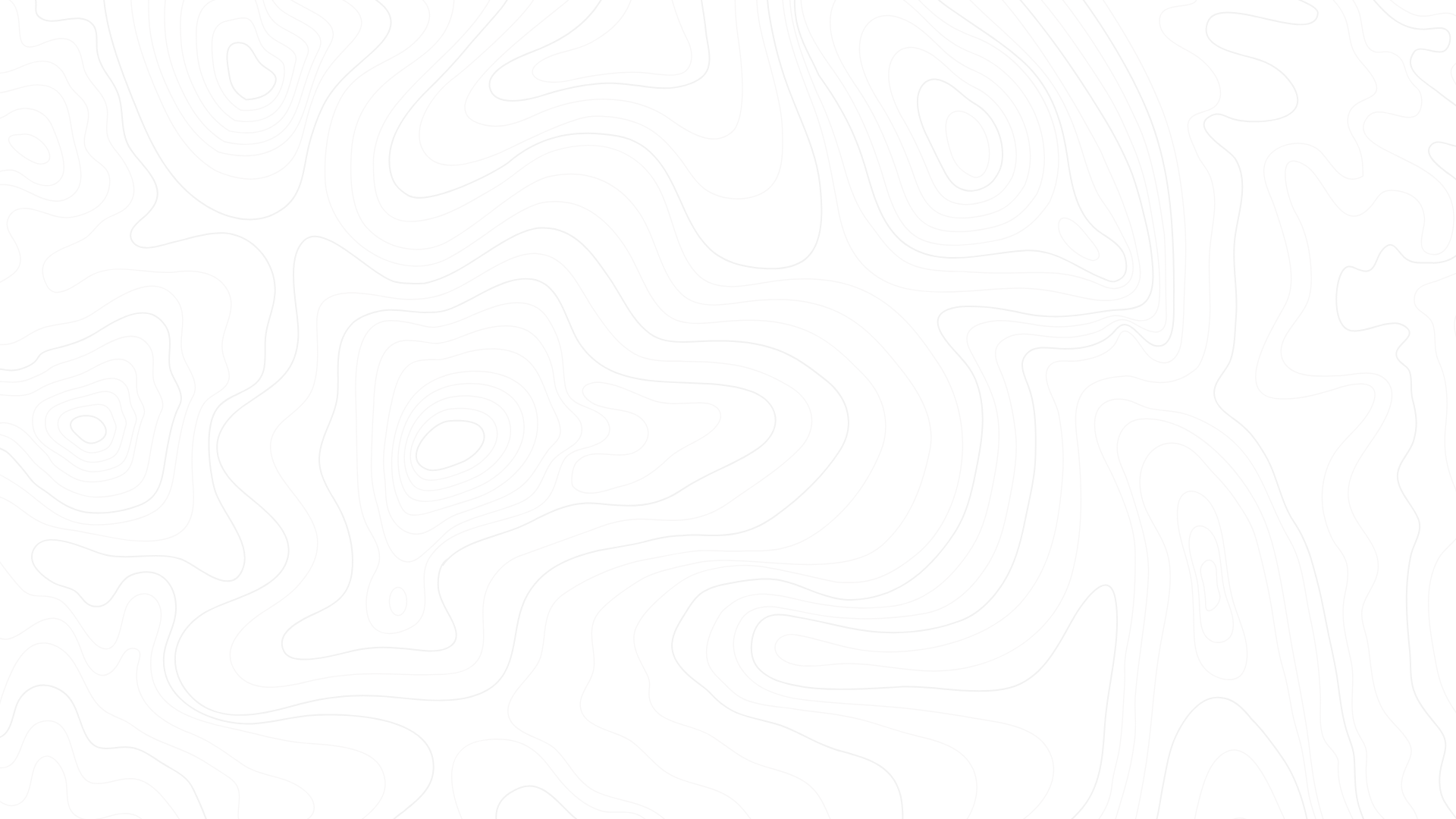 At the U…
Presidential Priorities (including sustainability)

Shifting budget model

Accountability for persistence, completion
High yield, 4/5 Star
Timely completion

Focus on Data, Metrics, Assessment
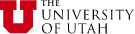 THE OFFICE OF UNDERGRADUATE STUDIES
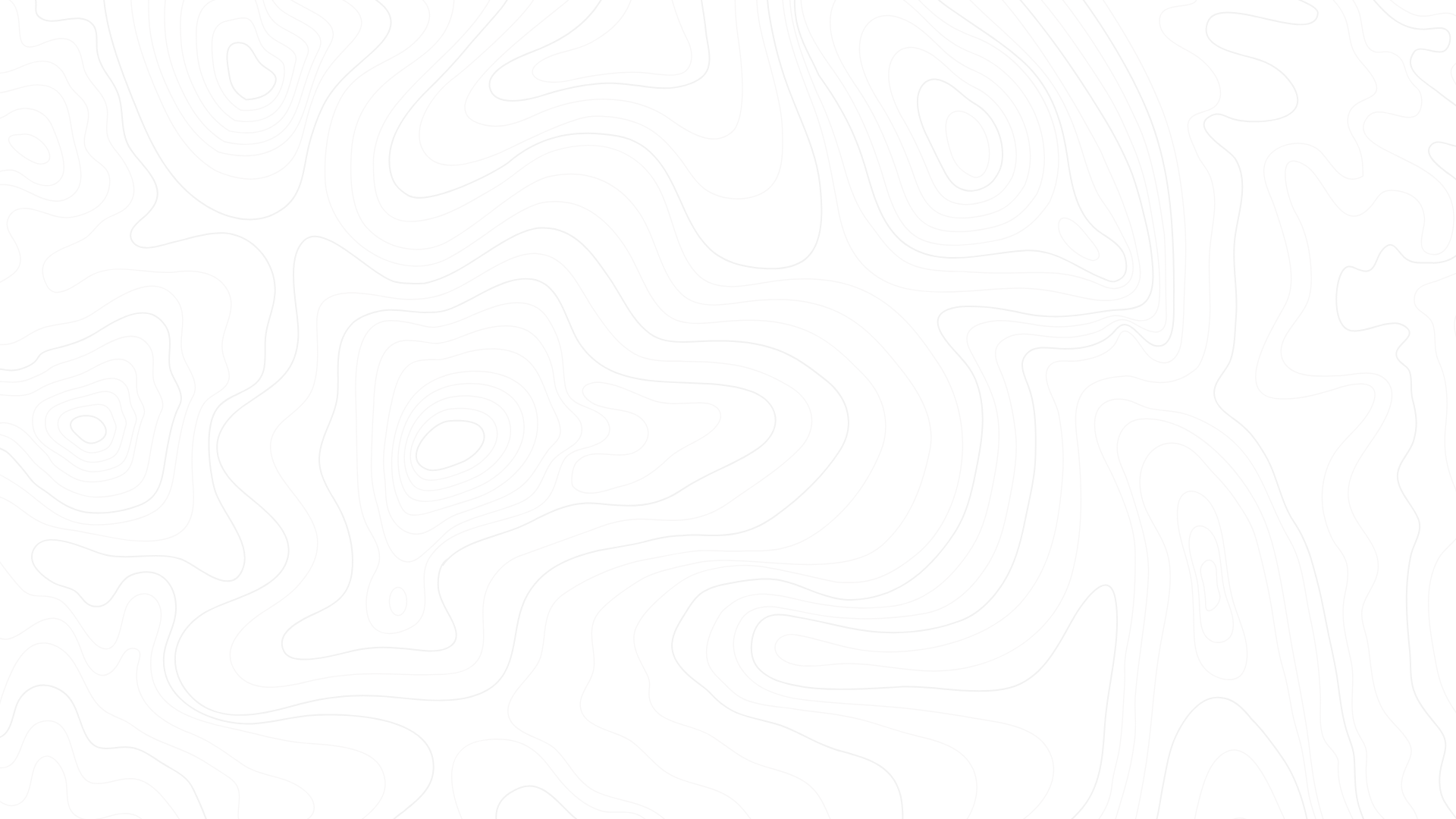 Sustainability…
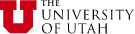 THE OFFICE OF UNDERGRADUATE STUDIES
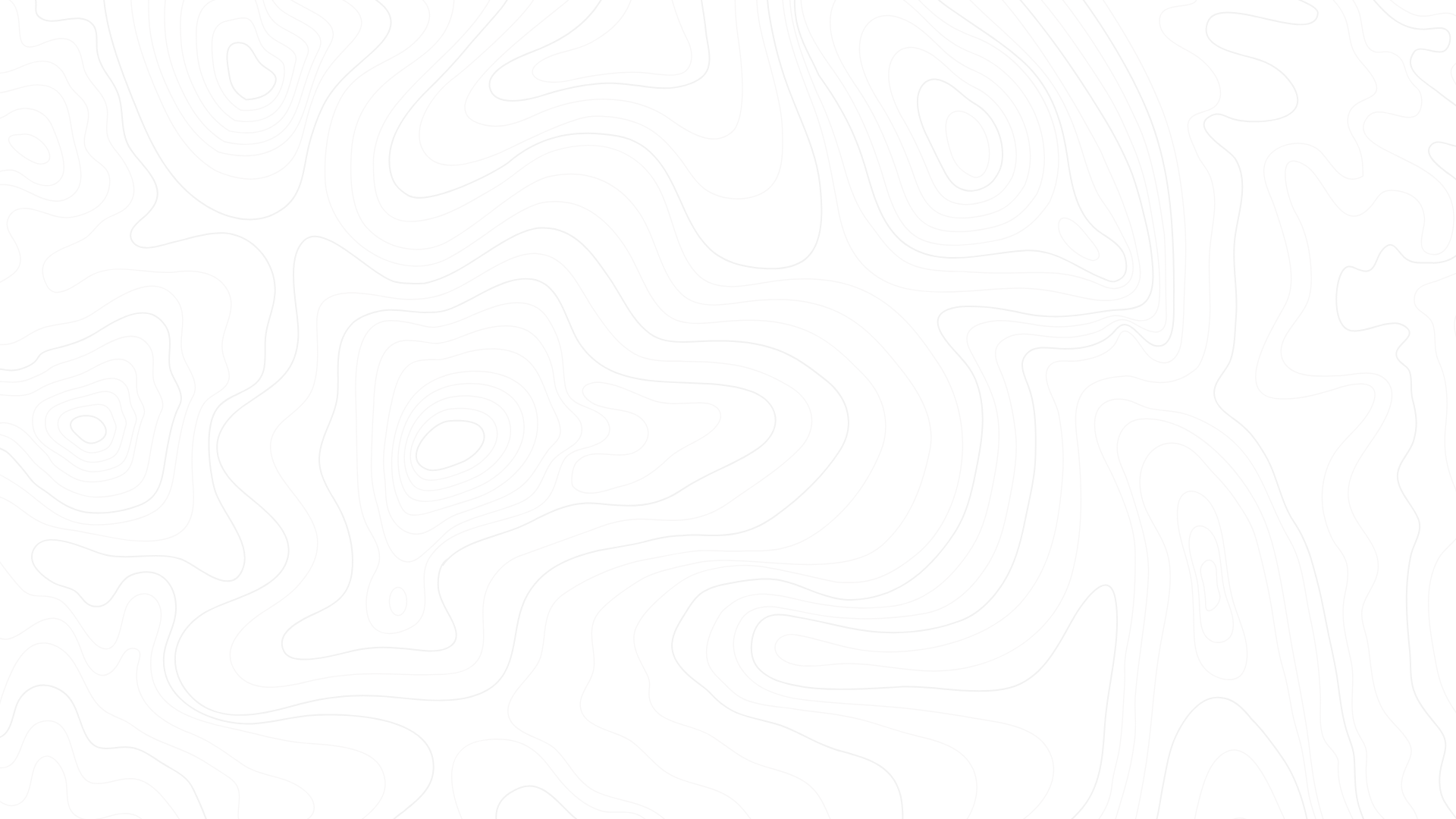 Learning Outcomes (vs. objectives…)
Student vs. course/instructor focused
Students will…
This course will…

Observed vs. intended state…
…OR measurable vs. philosophical

Active vs. passive verbs…
Students will demonstrate…
This course will provide…
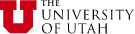 THE OFFICE OF UNDERGRADUATE STUDIES
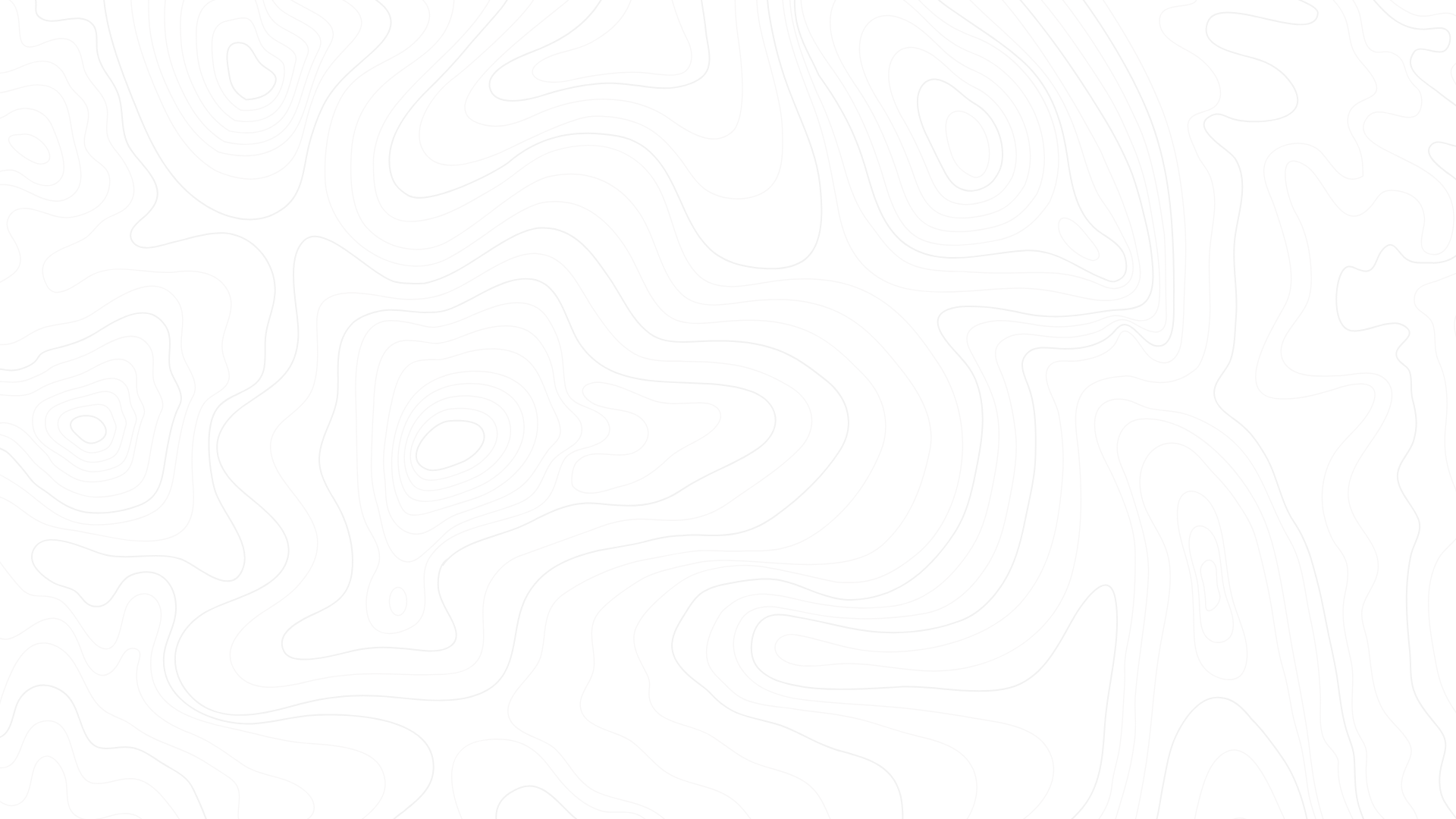 Stance on Learning Outcomes…
Transparency…
…and differential impact on students

Benefits of Consistency…
…which does NOT tread on academic freedom

Reverse Design…
…linked to meaningful assessment
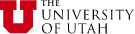 THE OFFICE OF UNDERGRADUATE STUDIES
Questions? Discussion?Thank you!
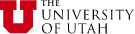 THE OFFICE OF UNDERGRADUATE STUDIES